Technical ActivitiesYao-Wen ChangNovember 2015
www.ieee-ceda.org
1
TA Tasks
Chapter
Contest
Distinguished Lecture
Workshop
www.ieee-ceda.org
2
Chapters
www.ieee-ceda.org
3
Taipei Chapter: Invited Talks
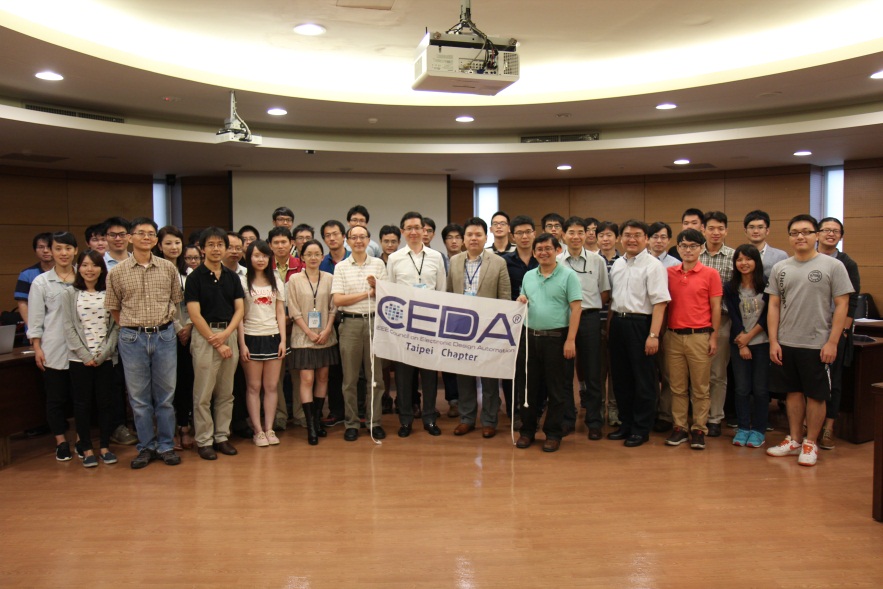 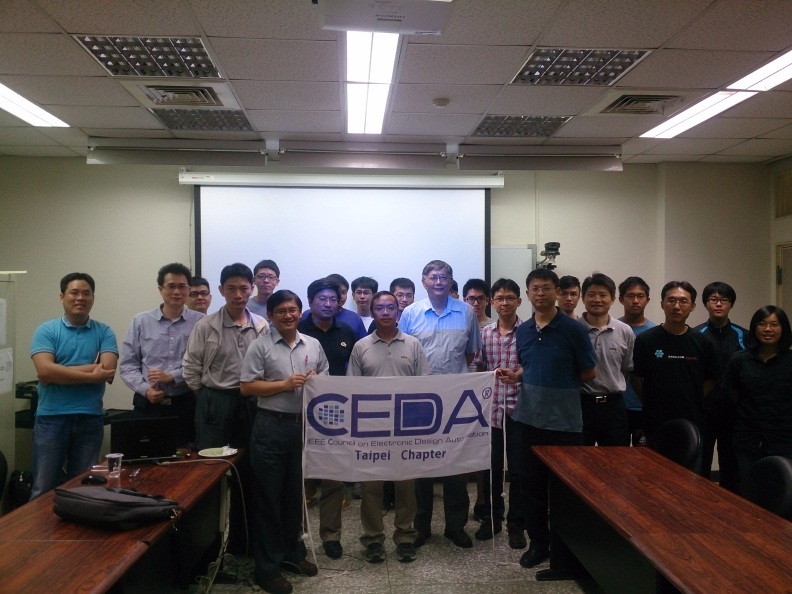 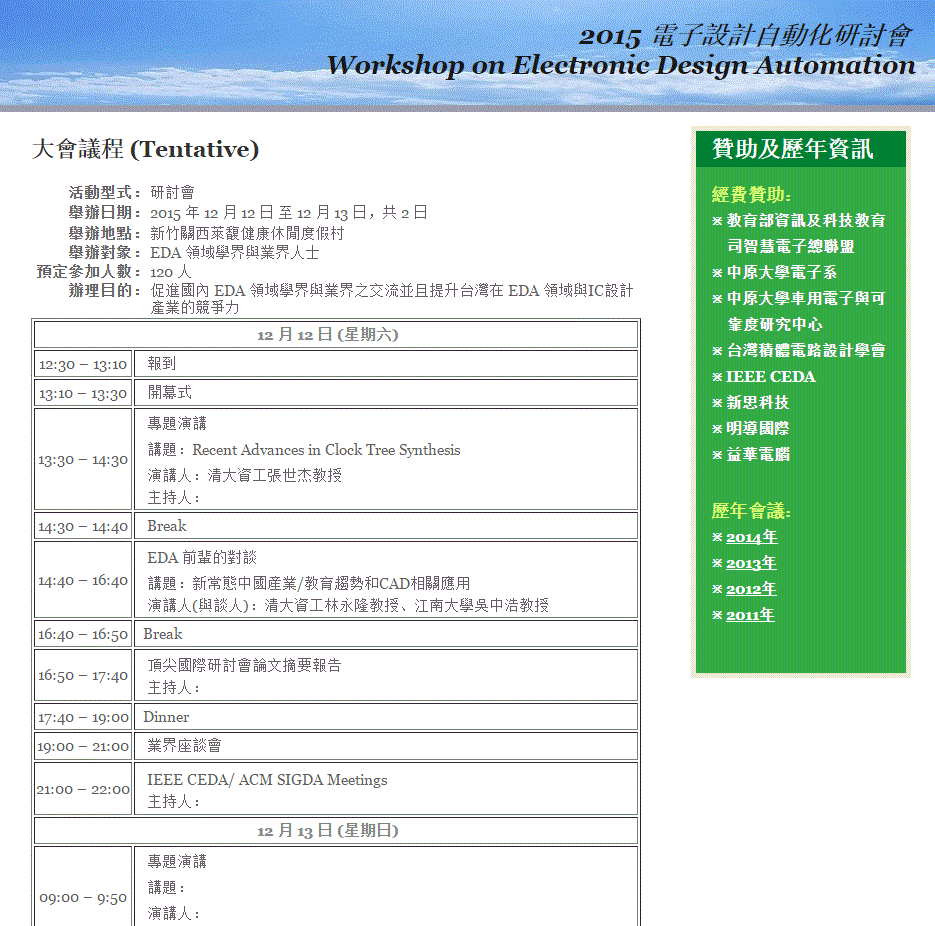 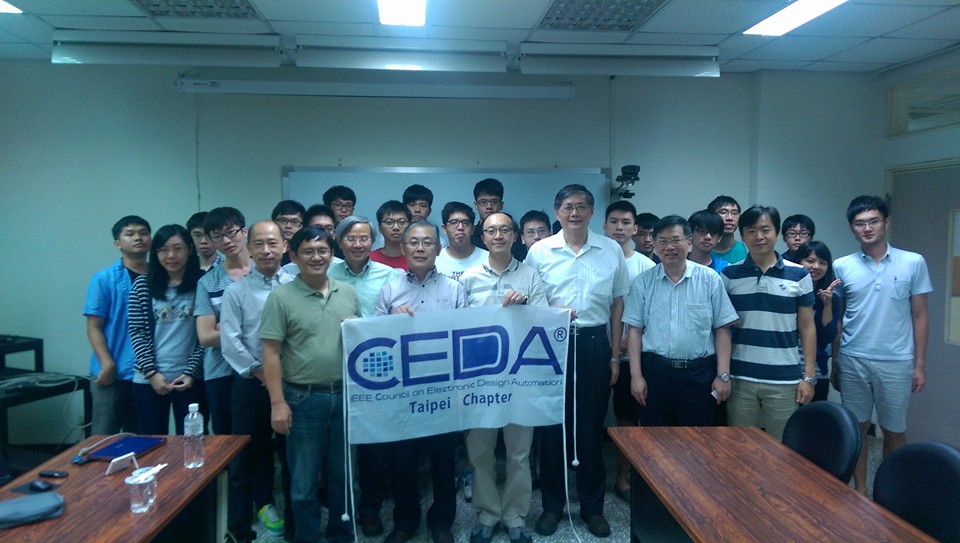 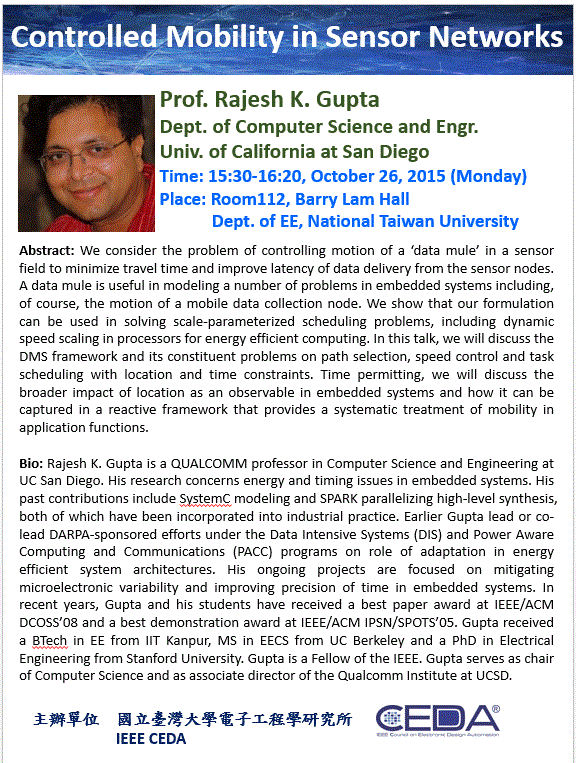 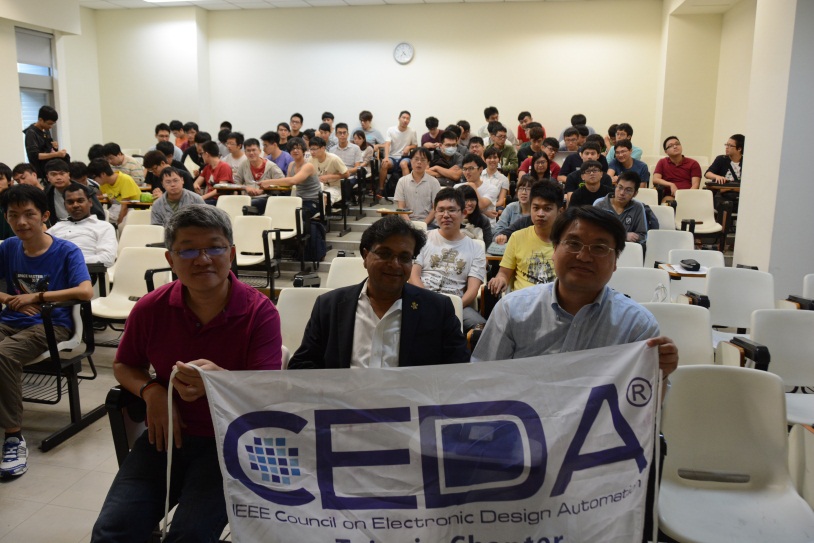 4
Central Texas Chapter
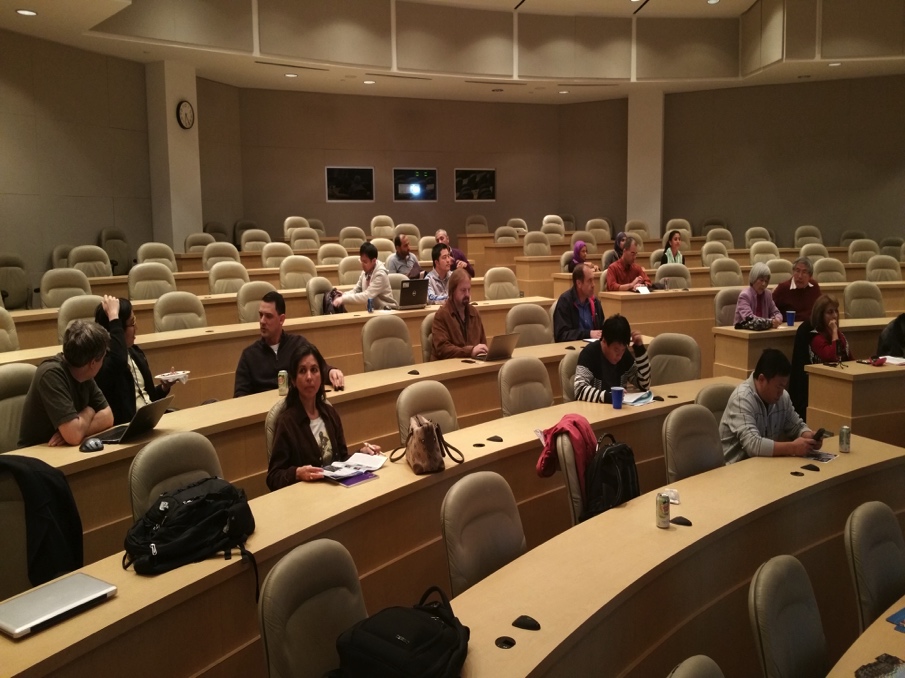 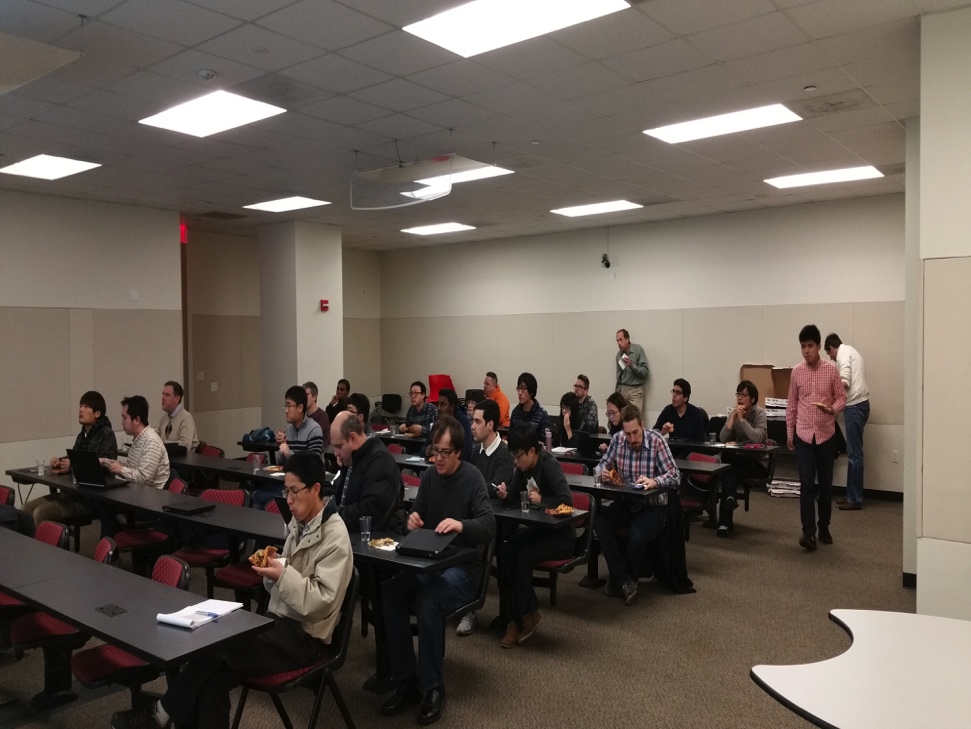 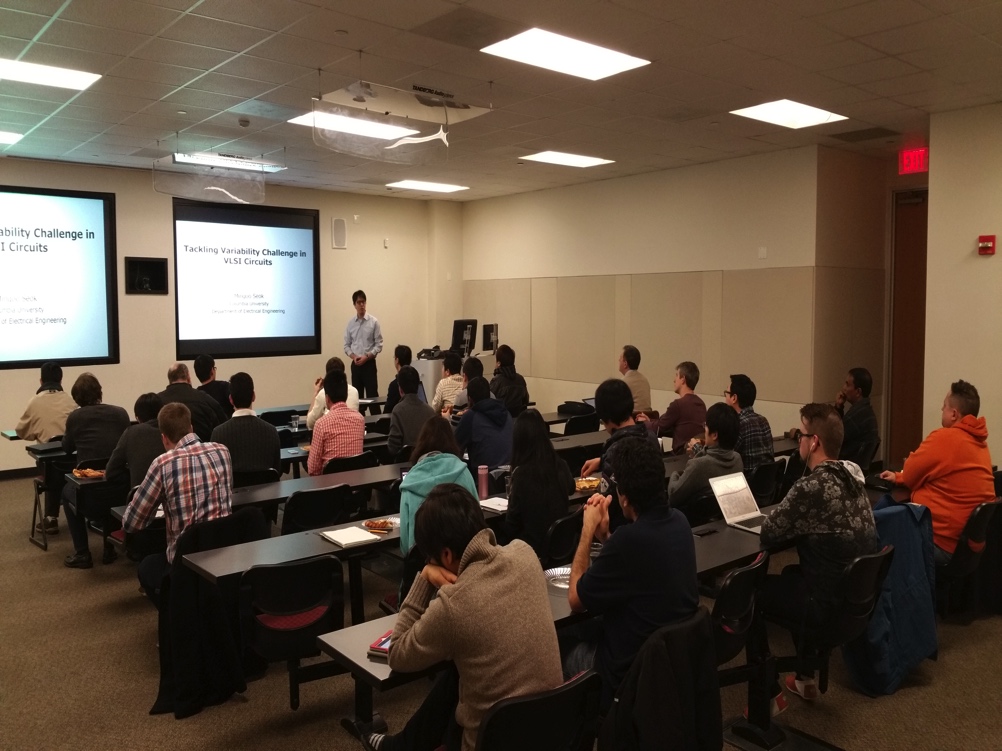 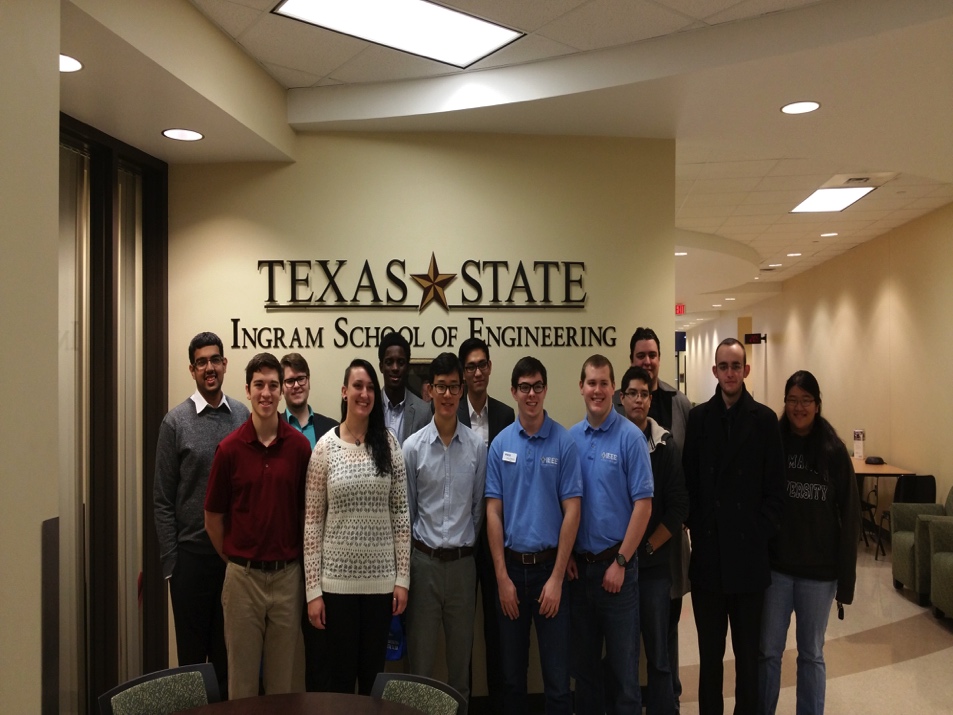 www.ieee-ceda.org
Korea Chapter
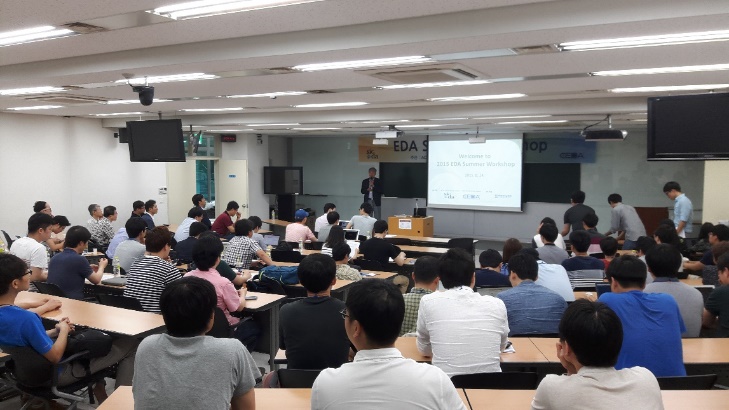 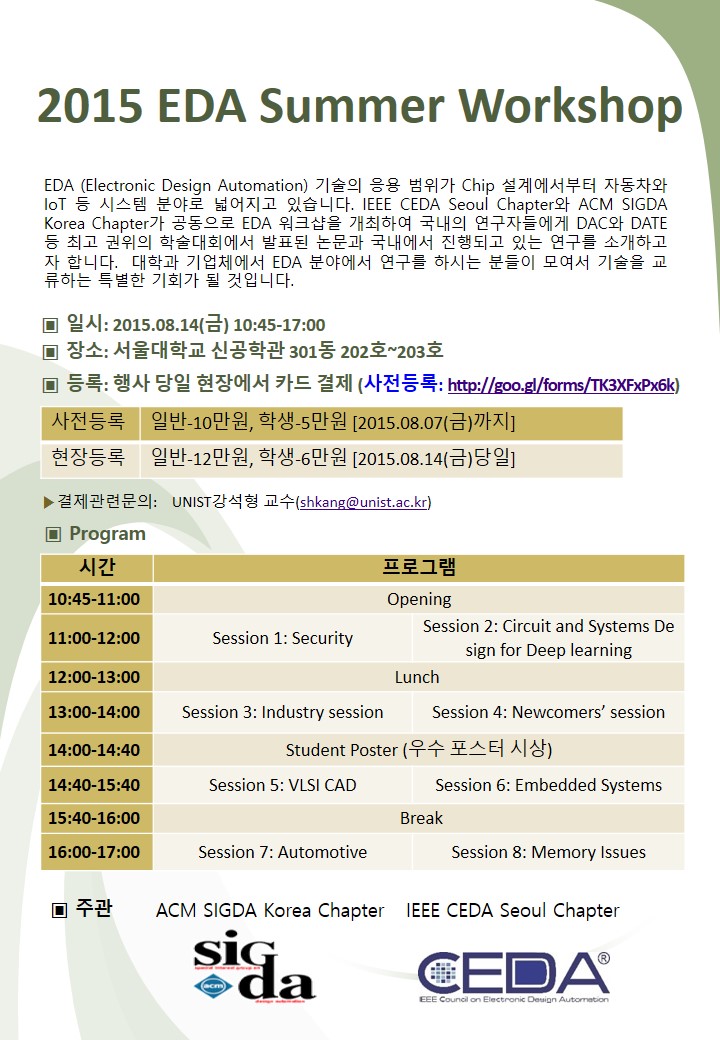 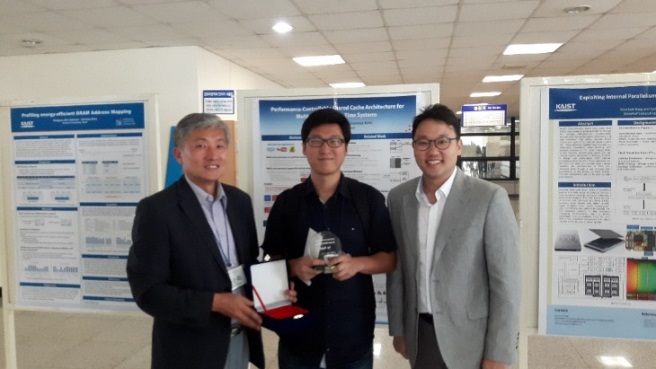 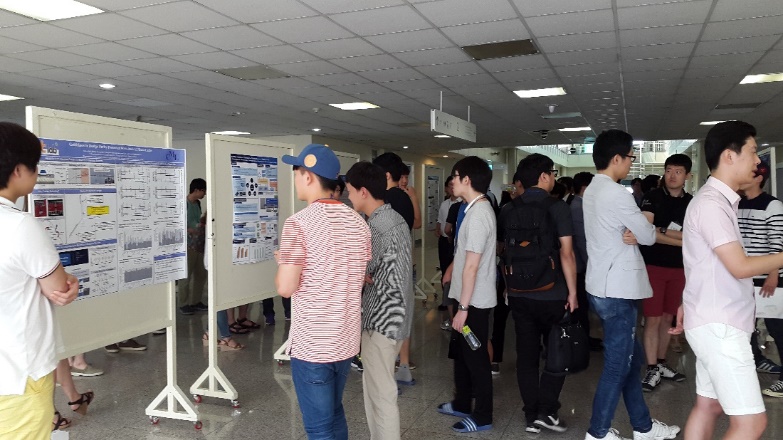 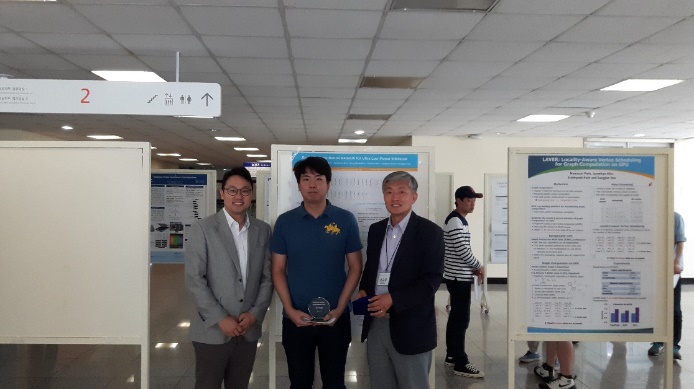 6
www.ieee-ceda.org
CAD Contest @ ICCAD
www.ieee-ceda.org
7
[Speaker Notes: The largest worldwide EDA research and development contest
Goal: Boost EDA research in advanced real-world problems; Foster industry-academia collaboration]
ICCAD Contest Sessions
Always attract a large audience!
Highest attendance; above all regular sessions at ICCAD 2012, 2013 and 2014
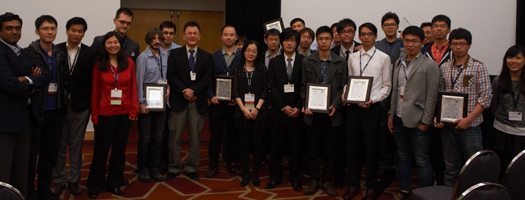 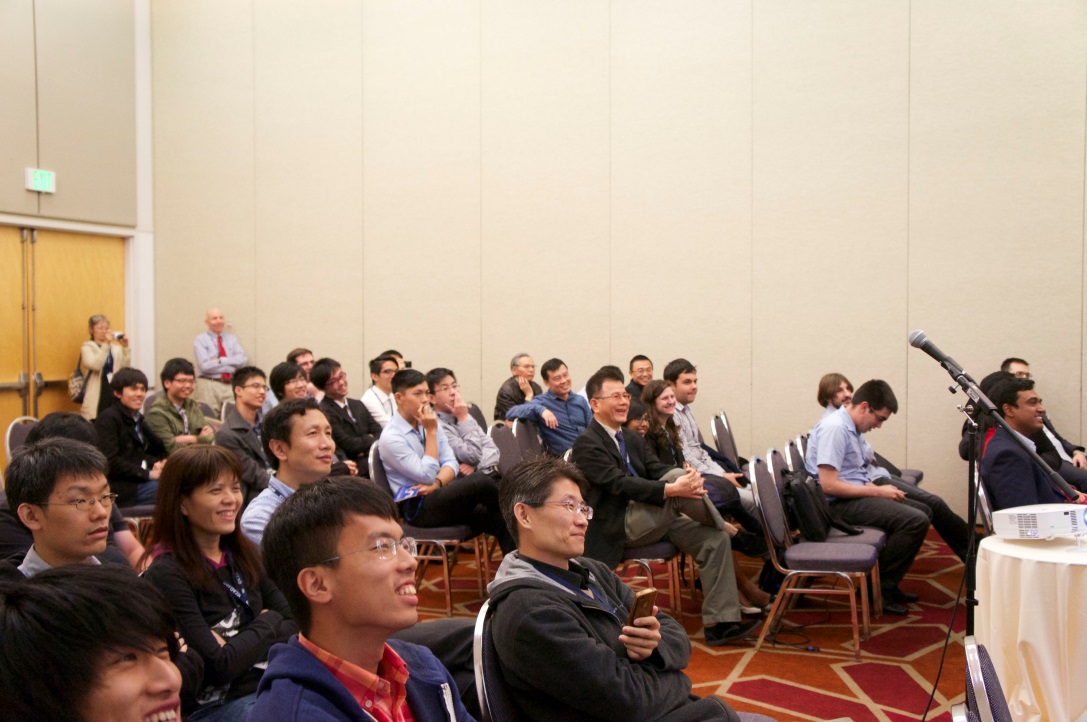 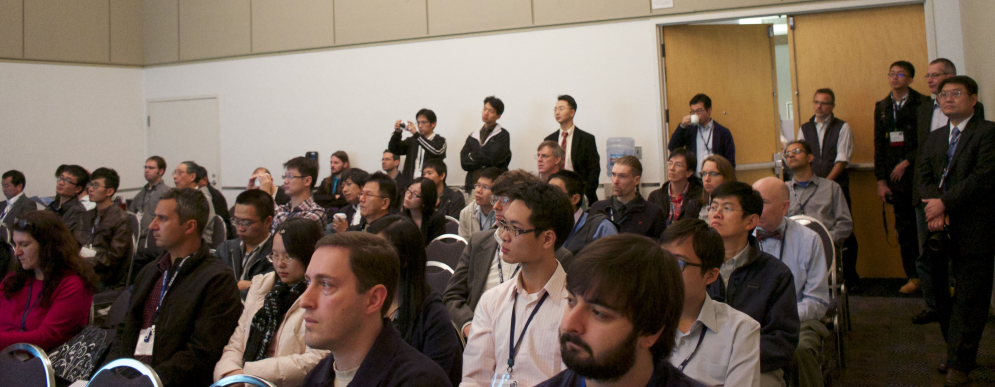 2013
2014
2014
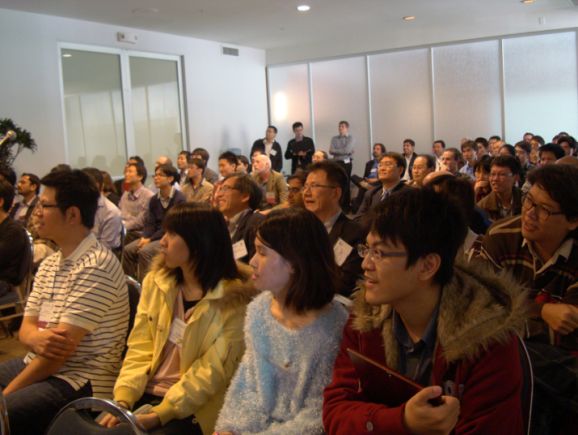 2012
Registration Statistics
2012 CAD Contest
56 teams from 7 regions
USA, Japan, Mainland
China, Hong Kong, 
Korea, Italy and Taiwan
2013 CAD Contest
87 teams from 9 regions       
USA, Canada, Brazil, 
India, Russia, Japan,
Mainland China, Hong 
Kong and Taiwan
2014 CAD Contest
93 teams from 9 regions
USA, Canada, Brazil,
Russian Federation, 
India, Singapore, 
Mainland China, Hong 
Kong and Taiwan
2015 CAD Contest at ICCAD
112 teams from 12 regions/countries
Asia: Taiwan, Mainland China, Hong Kong, Korea, India, Iran
North America: USA
South America: Brazil
Europe: Belgium, Sweden, Russian Federation
Africa: Egypt
Contest Problems
Handling the Financial Support Reduction
Issue
Taiwan MOE will reduce the support for this contest to only about $60K in 2016
Current status
Taiwan MOE invested about $110K per year to cover all expenses
Solutions
Cut costs such as the travel grants of topic chairs, prize awards, and review expenses to run a healthy contest with three topics like it is
Find financial sponsorships from industry ($6K)?
Shrink to only two topics each year (front-end + back-end)?
Find co-sponsorship from ACM/SIGDA?
Request $6K from CEDA for monetary awards for student winners
www.ieee-ceda.org
11
Awards for Contest Winners
Currently contest winners receive monetary awards (students only) and certificates







Suggestion: Give a $6K sponsorship, $1K for every 1st-place team and $500 for every 2nd-/3rd-place team
Distinguished Lecture
www.ieee-ceda.org
13
Distinguished Lecture at ICCAD
Time: 12:10pm-1:20pm, Nov. 3 (Tuesday)
Room: Phoenix Central
Title: The Future of Energy-efficient Computing
Speaker: Dr. Stephen W. Keckler,       Sr. Director of Architecture Research,　NVIDIA
Adjunct Professor of UT-Austin
BS of Stanford; M.S./Ph.D. of MIT
ACM/IEEE Fellow
Research areas: parallel computer architectures, high-performance computing
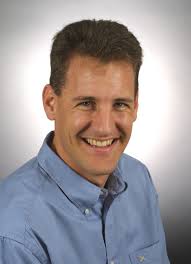 www.ieee-ceda.org
14
Workshops
www.ieee-ceda.org
15
Technical Activities Detail Material
CEDA BoG at ICCAD November 2015
Taipei Chapter: Invited Talks
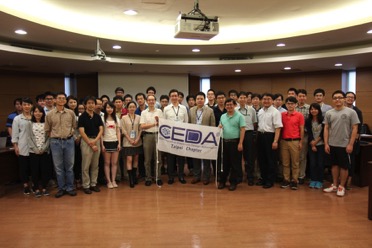 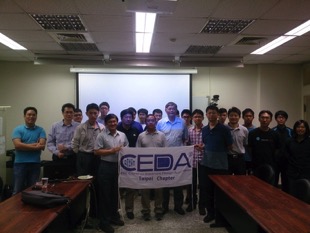 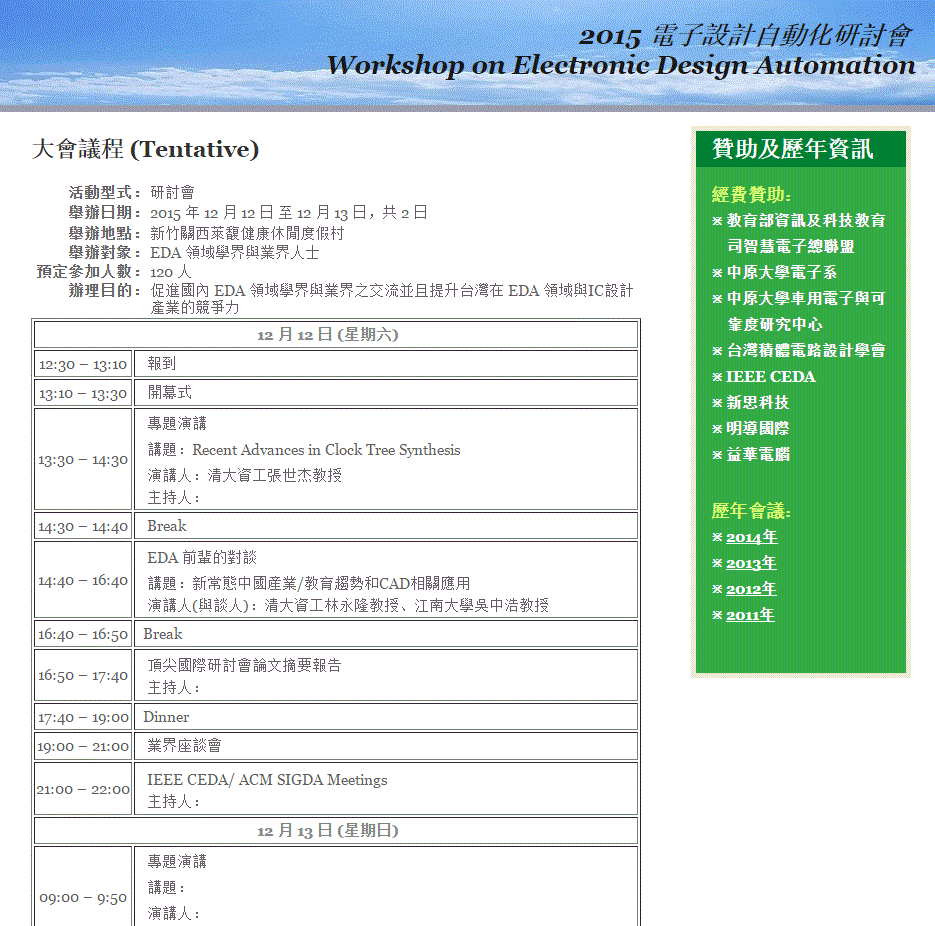 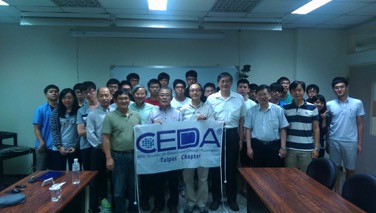 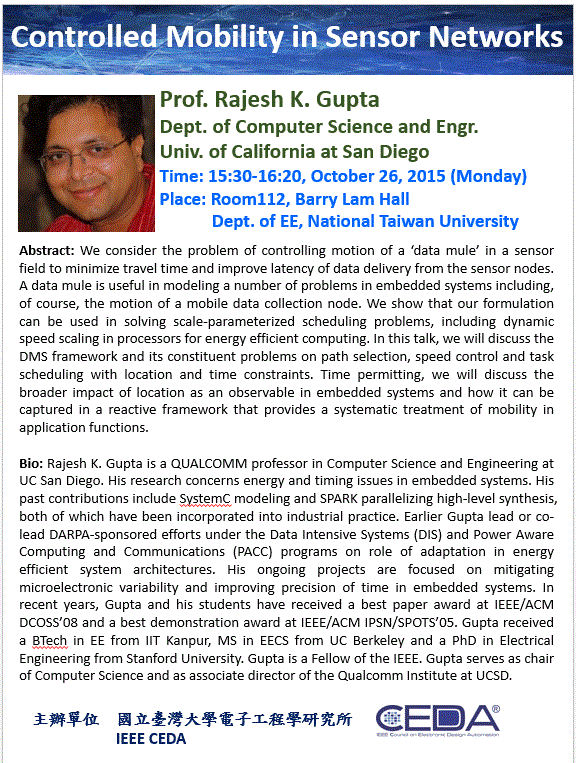 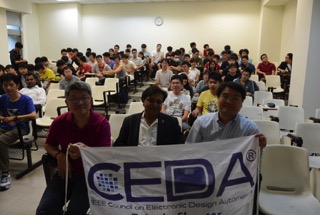 17
CEDA BoG at ICCAD November 2015
Central Texas Chapter
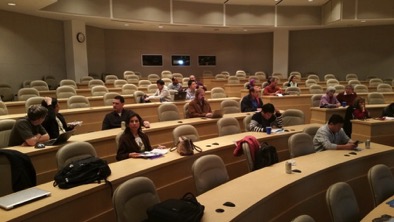 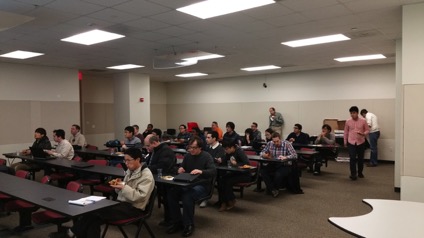 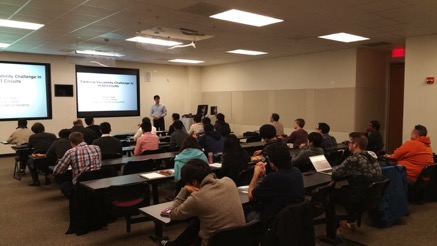 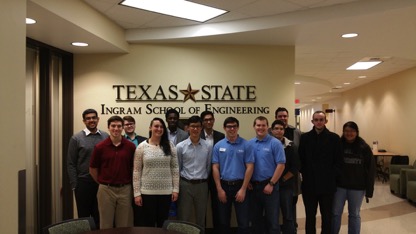 CEDA BoG at ICCAD November 2015
Korea Chapter
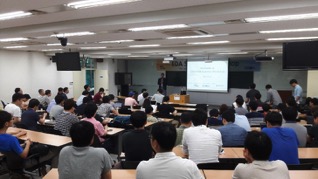 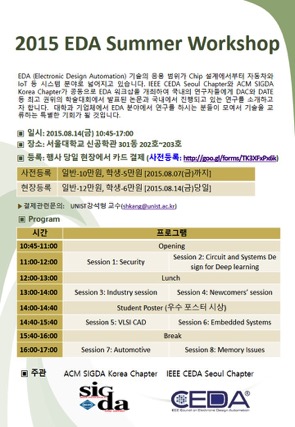 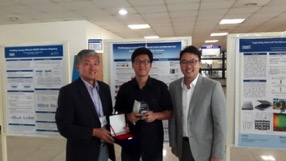 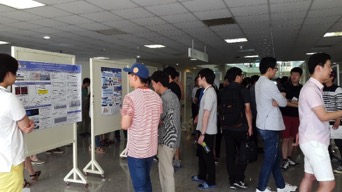 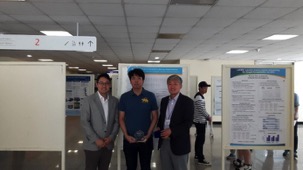 CEDA BoG at ICCAD November 2015
ICCAD Contest Sessions
Always attract a large audience!
Highest attendance; above all regular sessions at ICCAD 2012, 2013 and 2014
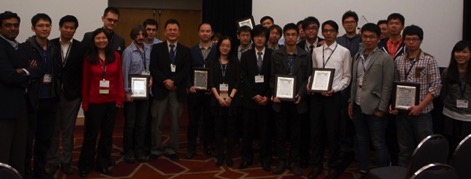 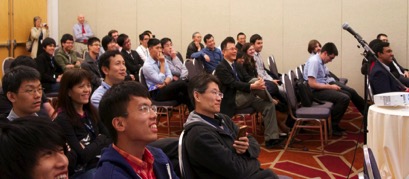 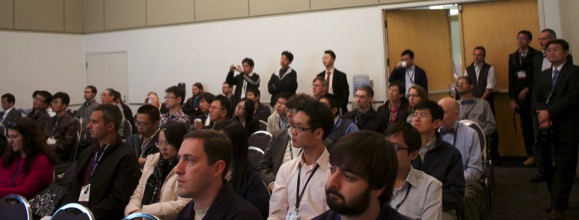 2013
2014
2014
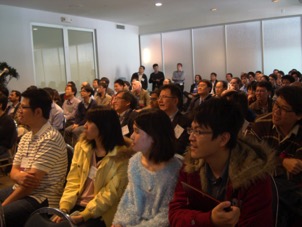 2012
CEDA BoG at ICCAD November 2015
Handling the Financial Support Reduction
Issue
Taiwan MOE will reduce the support for this contest to only about $60K in 2016
Current status
Taiwan MOE invested about $110K per year to cover all expenses
Solutions
Cut costs such as the travel grants of topic chairs, prize awards, and review expenses to run a healthy contest with three topics like it is
Find financial sponsorships from industry ($6K)?
Shrink to only two topics each year (front-end + back-end)?
Find co-sponsorship from ACM/SIGDA?
Request $6K from CEDA for monetary awards for student winners
CEDA BoG at ICCAD November 2015
Awards for Contest Winners
Currently contest winners receive monetary awards (students only) and certificates







Suggestion: Give a $6K sponsorship, $1K for every 1st-place team and $500 for every 2nd-/3rd-place team
CEDA BoG at ICCAD November 2015